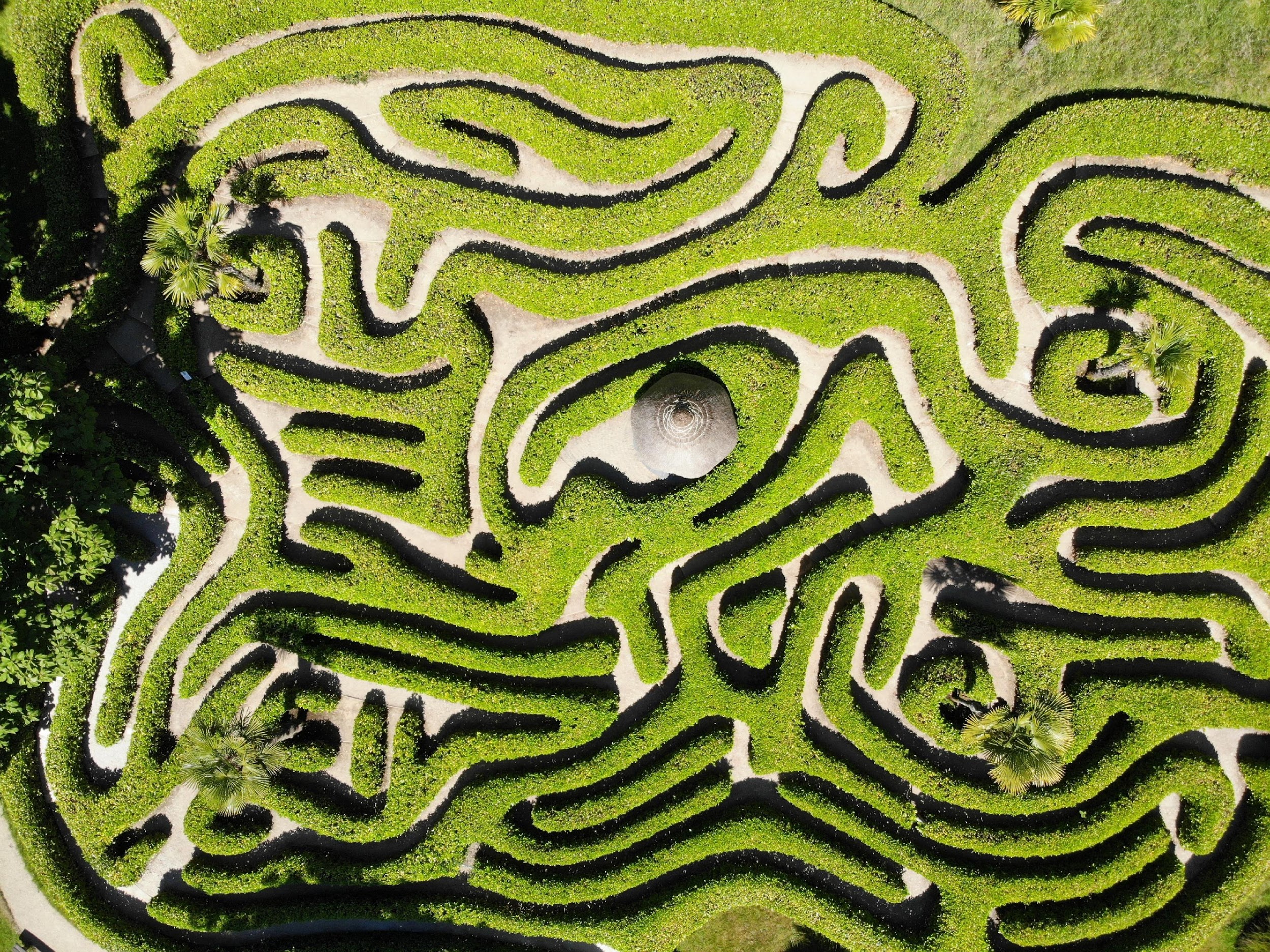 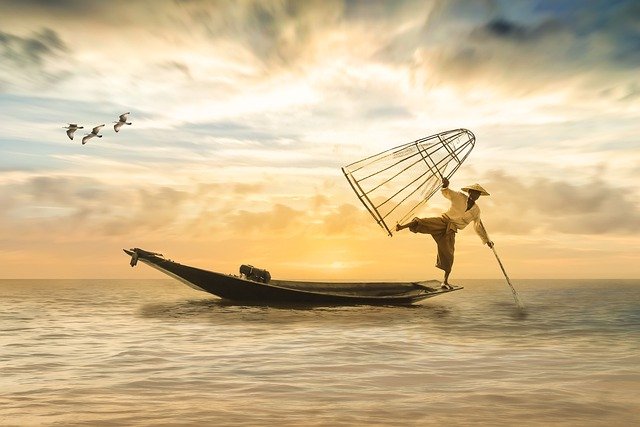 Toolkit 2Learning Unit 3Coordinate your team and coordinate yourself in the intersectoral networkPost intervention
Developed by 
University of Presov, Slovakia
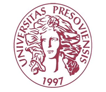 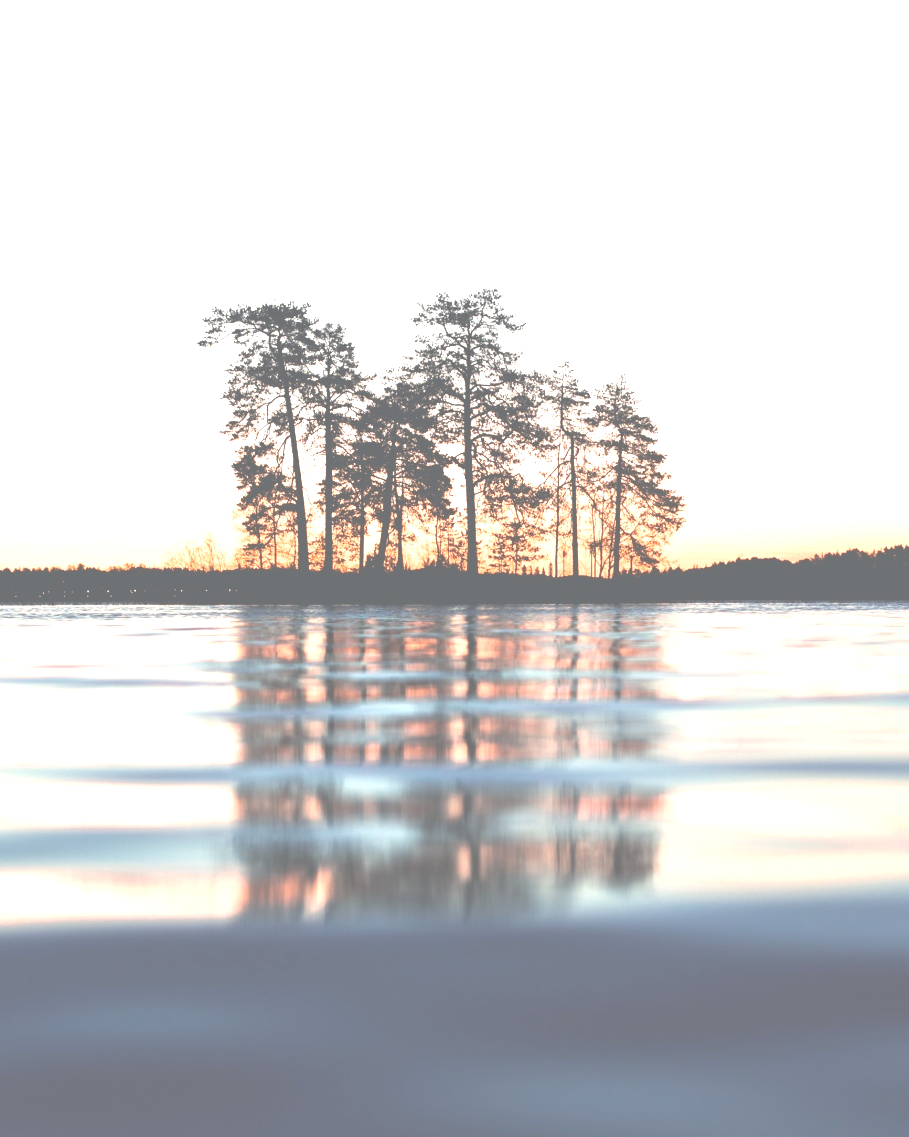 L.U. 3 – Coordinate your team and coordinate yourself in the intersectoral network
Evaluation of the effect of the intervention 
Question:  Are you aware of how to evaluate the effectivity of the provided intervention?
Activity 1: Check the effect
Evaluation of the team coordinator
Question:  Are you aware of how to carry out an evaluation of the team coordinator? 
Activity 2: Check the coordinator
3. Self-evaluation of team members 
Questions: Are you aware of how to carry out a self-evaluation in the context of the provided intervention?
Activity 3: Check yourself
4. Team evaluation  
Question: Are you aware of what role you are used to adopting in a team that provides intervention in crisis situations?
Activity 4: Check the team
5. Proposal for new measures 
 Question: Are you aware of how to prepare a plan for improving team functioning?
Activity 5: Prepare a plan
1. Evaluation of the effect of the intervention
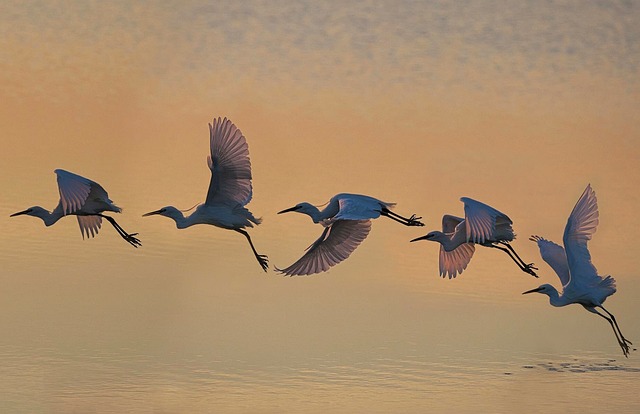 1. Are you aware of how to evaluate the effectivity of the provided intervention?
Yes
No
Go to next question
Click here
Activity 1
Evaluation of the team coordinator
Check the effect
2. Evaluation of the team coordinator
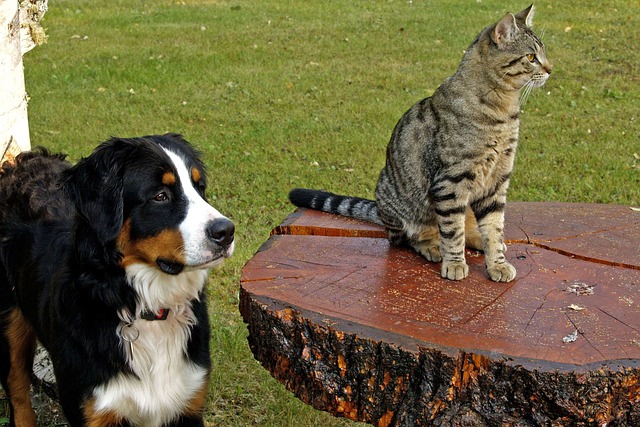 2. Are you aware of how to carry out an evaluation of the team coordinator?
Yes
No
Go the the next question
Click here
Activity 2
Check the coordinator
Self-evaluation of team members
3. Self-evaluation of team members
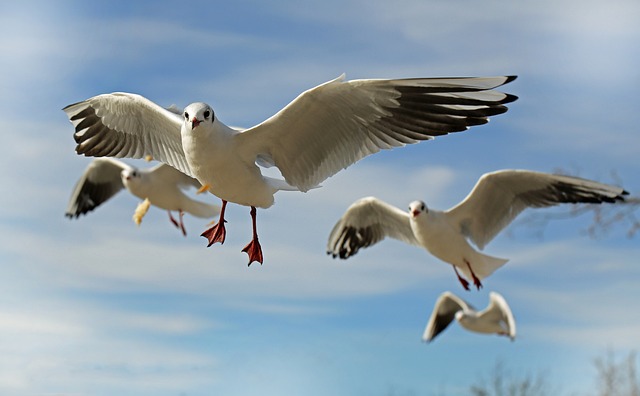 3. Are you aware of how to carry out a self-evaluation in the context of the provided intervention?
Yes
No
Click here
 Activity 3
Go to the next
Question
Check yourself
Team evaluation
4. Team evaluation
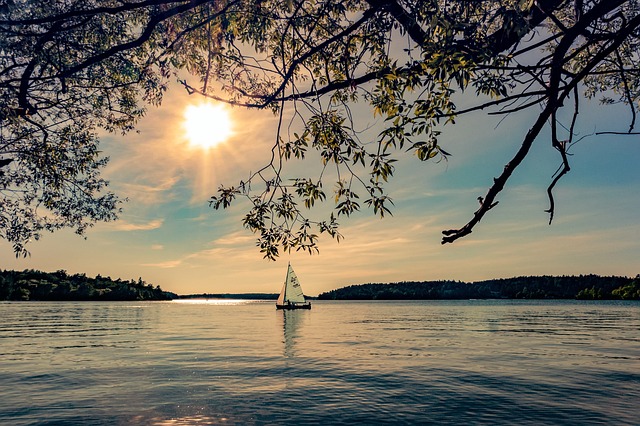 4 . Are you aware of what role you are used to adopting in a team that provides intervention in crisis situations?
Yes
No
Go to the next question
Click here
 Activity 4
Proposal for new measures
Check the team
5. Proposal for new measures
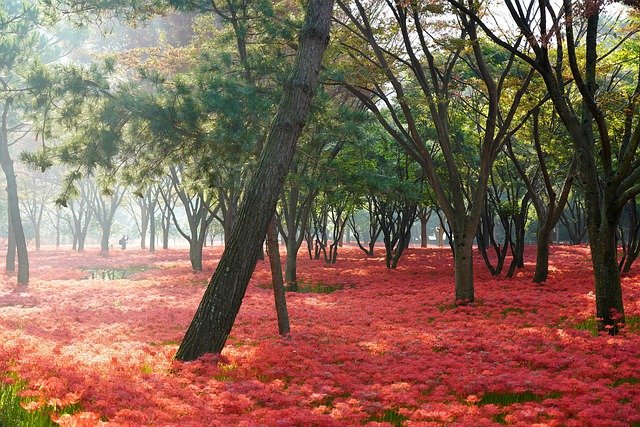 5. Are you aware of how to prepare a plan for improving team functioning?
Yes
No
Click here
 Activity 5
You have finished 
Unit 3
Prepare a plan
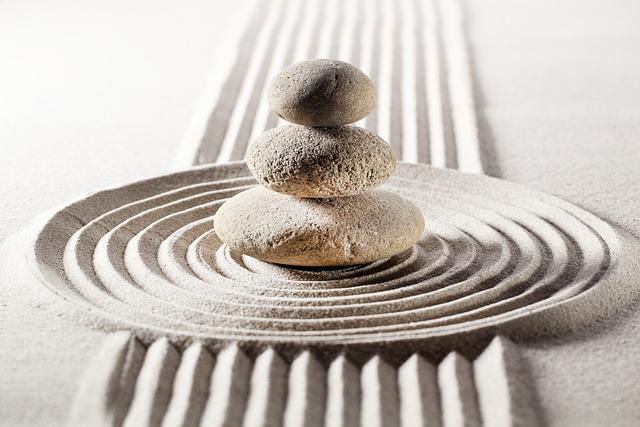 Thanks
You have finished
Keep going to another Unit
if you need